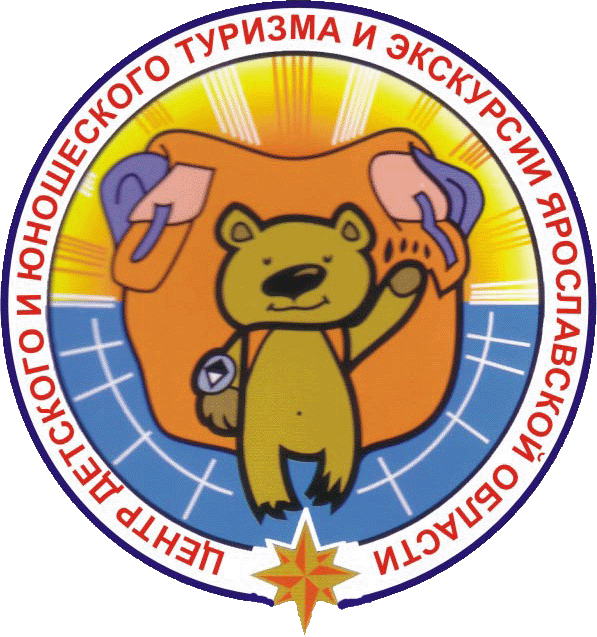 Конкурс информационных ресурсов музеев образовательных организаций ЯО «Добро пожаловать в музей!»
Паршина Светлана Анатольевна,
 заместитель директора ГОУ ДО ЯО 
«Центр детского и юношеского туризма и экскурсий»
по информационно-методической работе
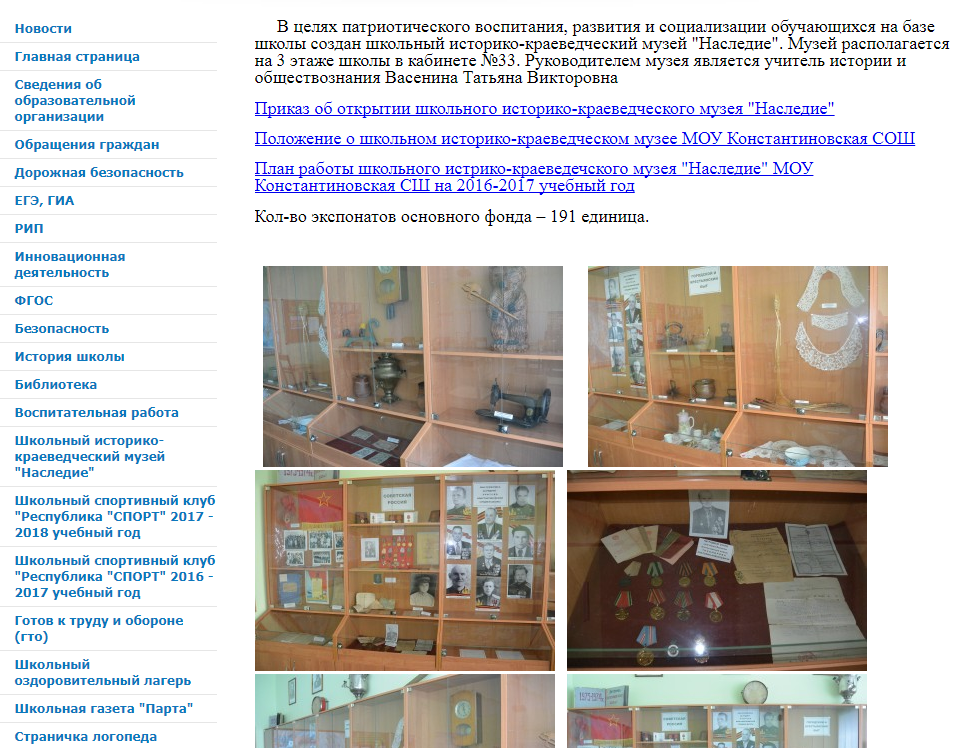 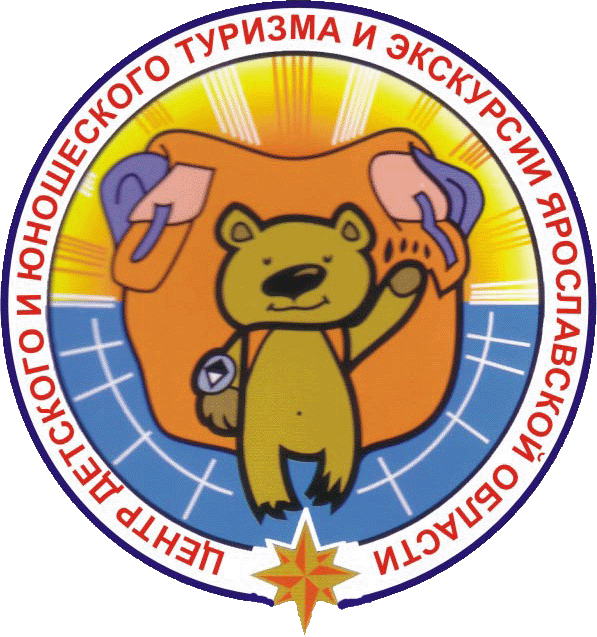 Низкое развитие И-К технологий в музеях ОО
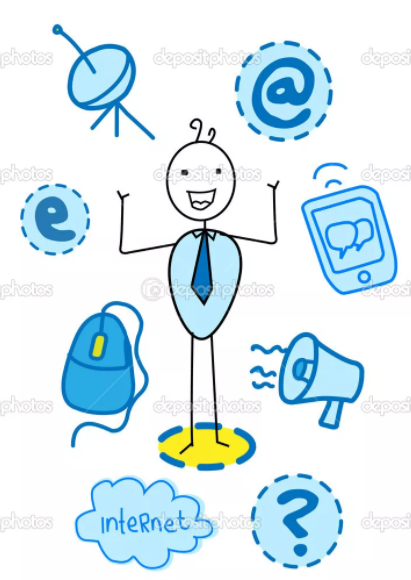 сложность использования инструментария
недостаточный уровень информационно-коммуникационной  компетентности руководителей музеев
недостаточная мотивация обучающихся – активистов музеев - к данной деятельности
недостаточный уровень технической оснащенности музеев
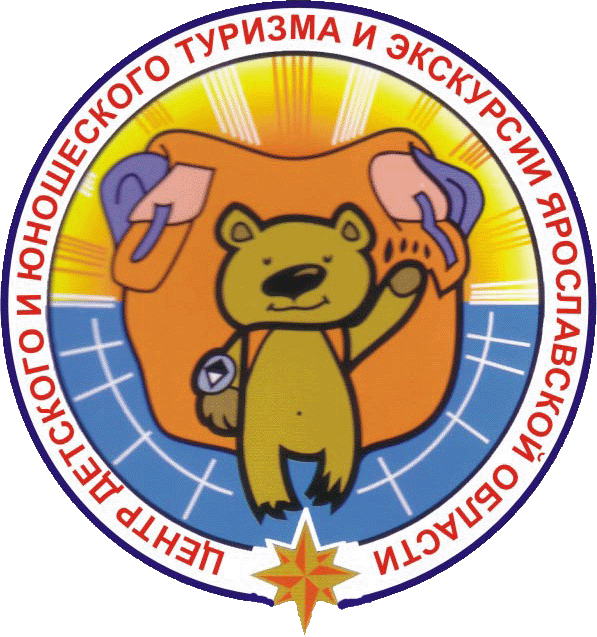 Интерактивная карта музеев образовательных организаций Ярославской области
Этапы реализации проекта:
1-й этап – (январь – май 2017 года) – создание ГИС-слоя  - данные о размещении на территории ЯО всех паспортизированных музеев ОО
2-й этап – (май – июнь 2017 года) - размещение ГИС-слоя «Музеи образовательных организаций ЯО» на Геопортале Ярославской области
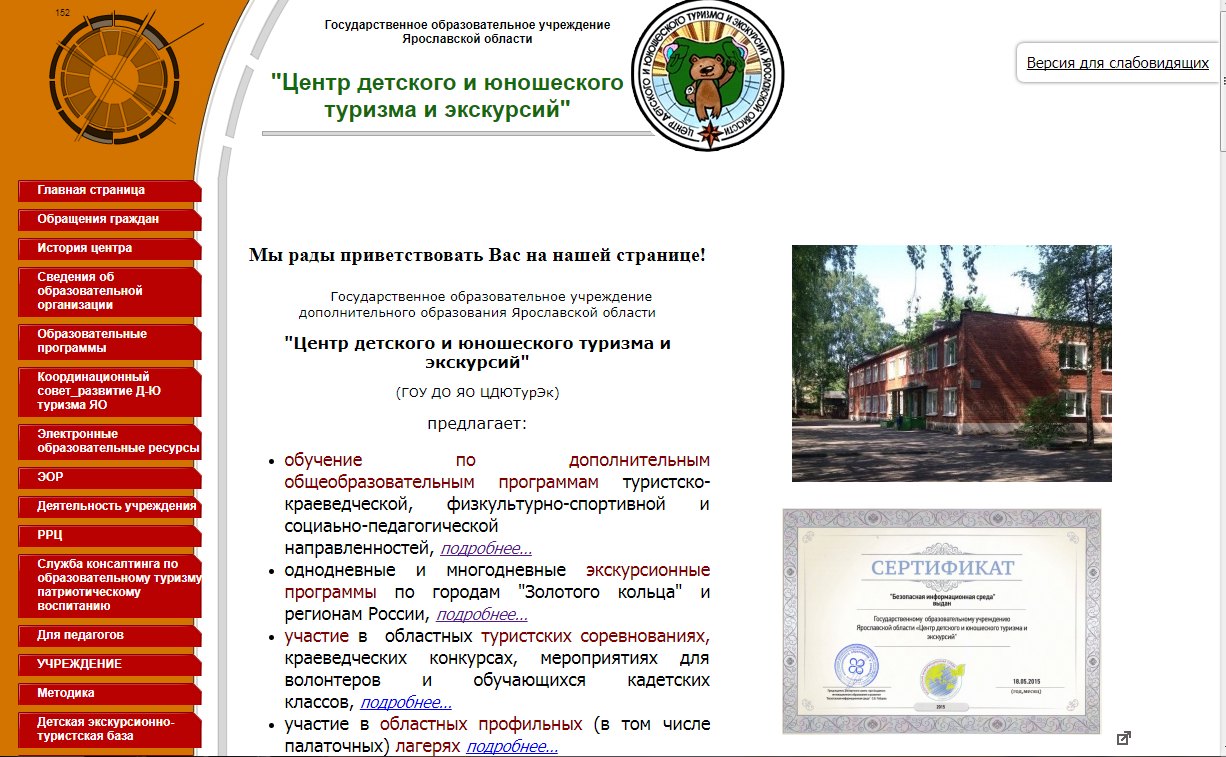 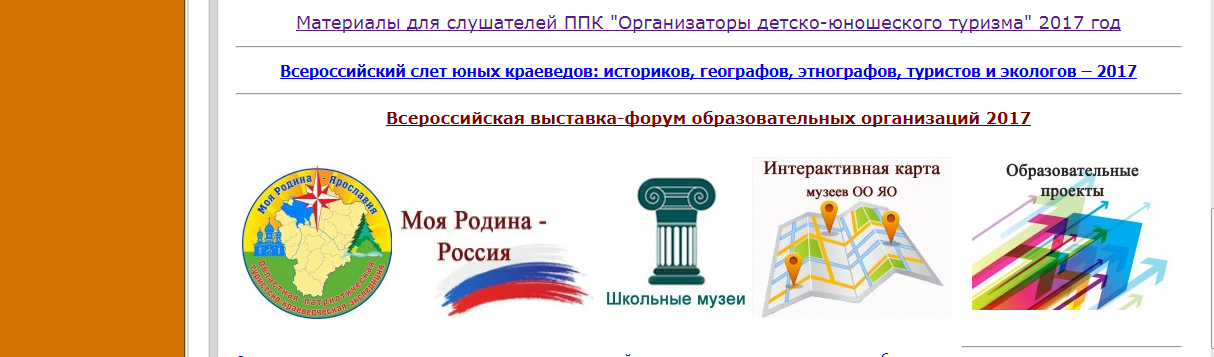 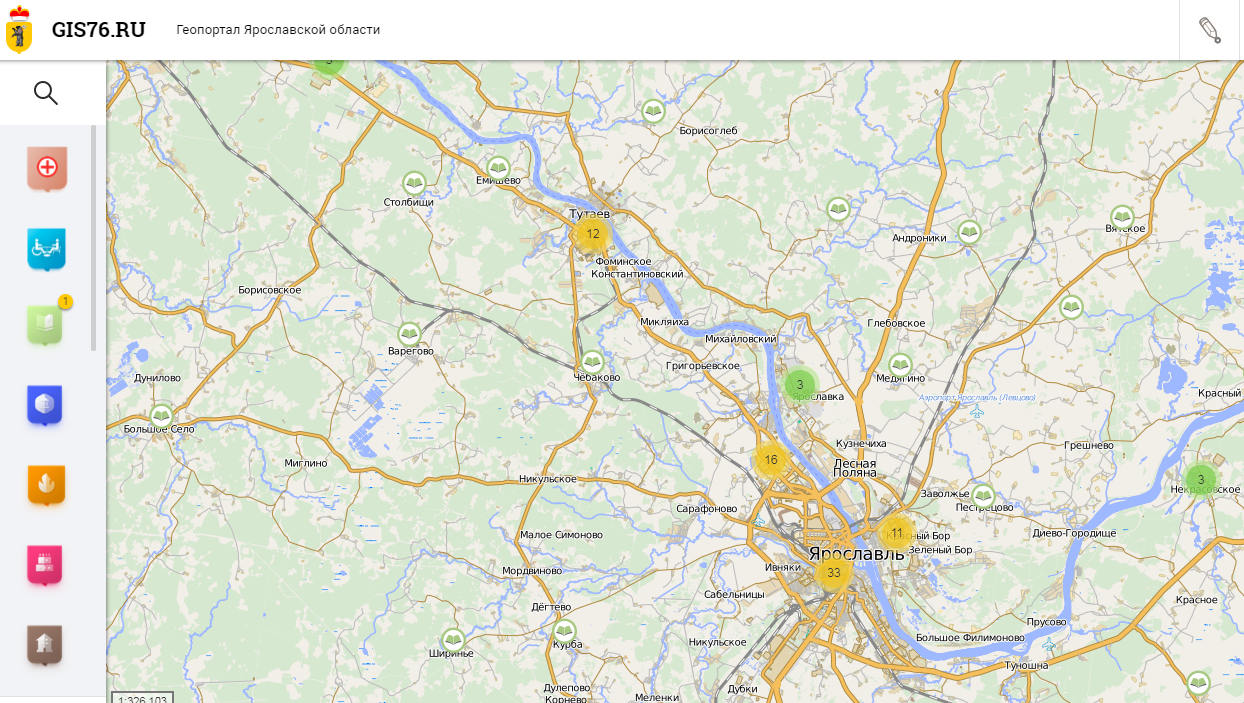 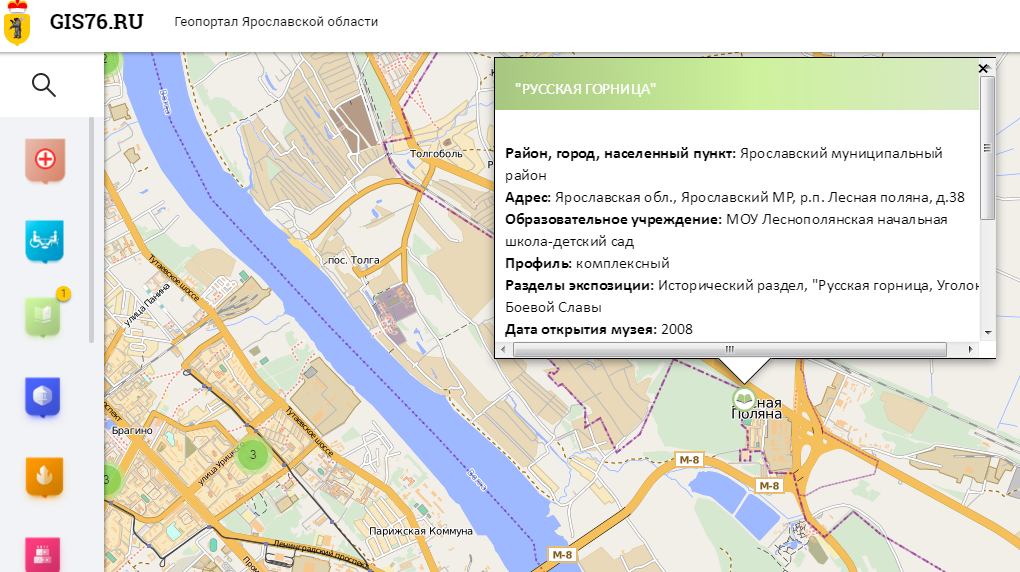 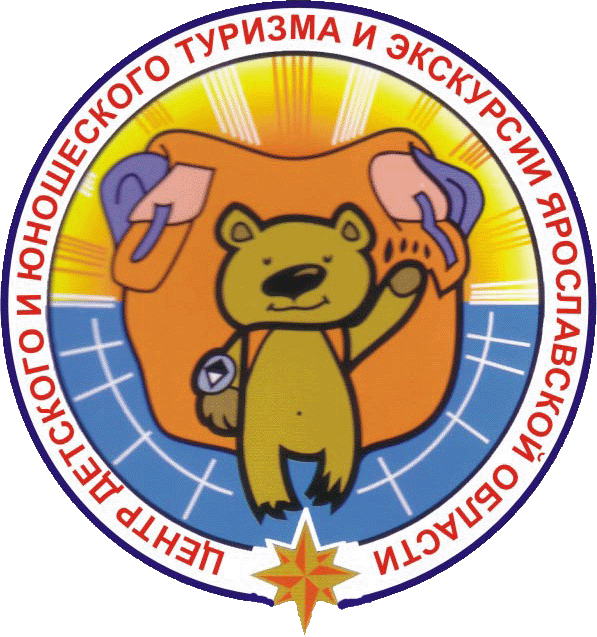 Интерактивная карта музеев образовательных организаций Ярославской области
Этапы реализации проекта:
4-й этап –  (октябрь – декабрь 2017 года) -  проведение регионального  конкурса музеев образовательных организаций «Добро пожаловать в музей!»
5–й этап  (2018 год) – наполнение «Интерактивной карты музеев» - публикация  информационных ресурсов дипломантов конкурса на слое  Геопортала «Музеи образовательных организаций ЯО».
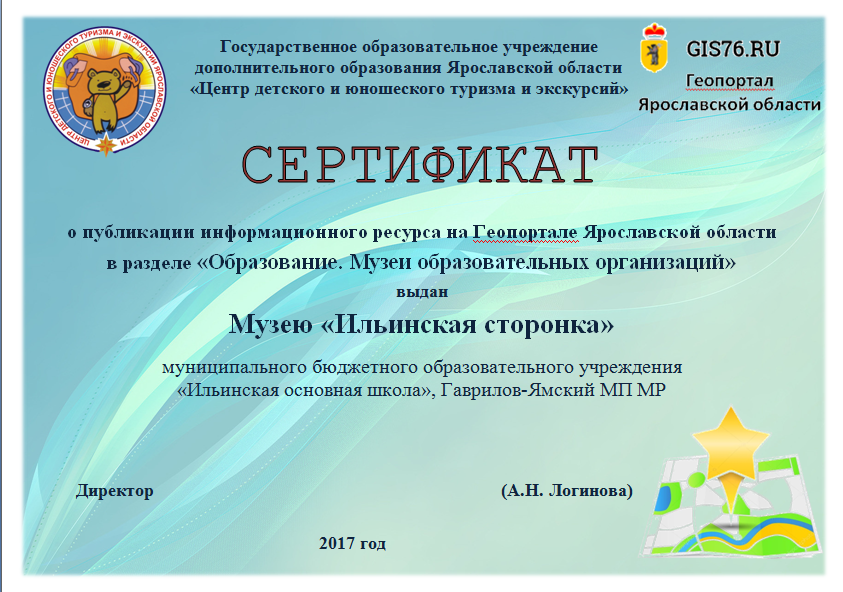 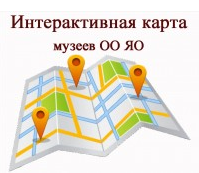 Областной  конкурс музеев образовательных организаций  «Добро пожаловать в музей!»
Сроки проведения: 05 февраля – 01 марта 2018 года
Представление материалов: до 10 февраля 2018 года
Участники: команды образовательных организаций. В состав команды могут входить педагоги и обучающиеся образовательной организации, занятые в музейной деятельности. 
Количественный состав команды – не более 3-х человек
Конкурс проводится в заочной форме
Участники представляют на конкурс информационный ресурс, являющийся сайтом музея или разделом сайта образовательной организации, представляющий информацию о деятельности музея
Формат информационного ресурса
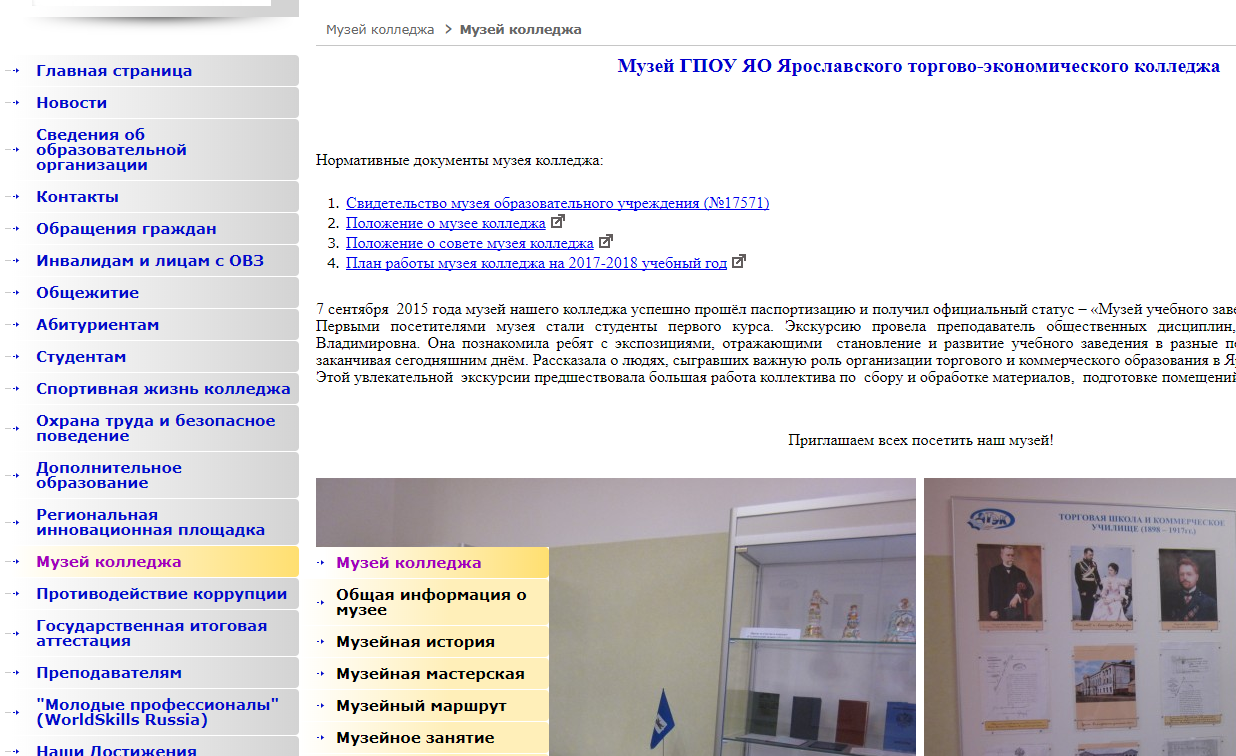 Формат информационного ресурса
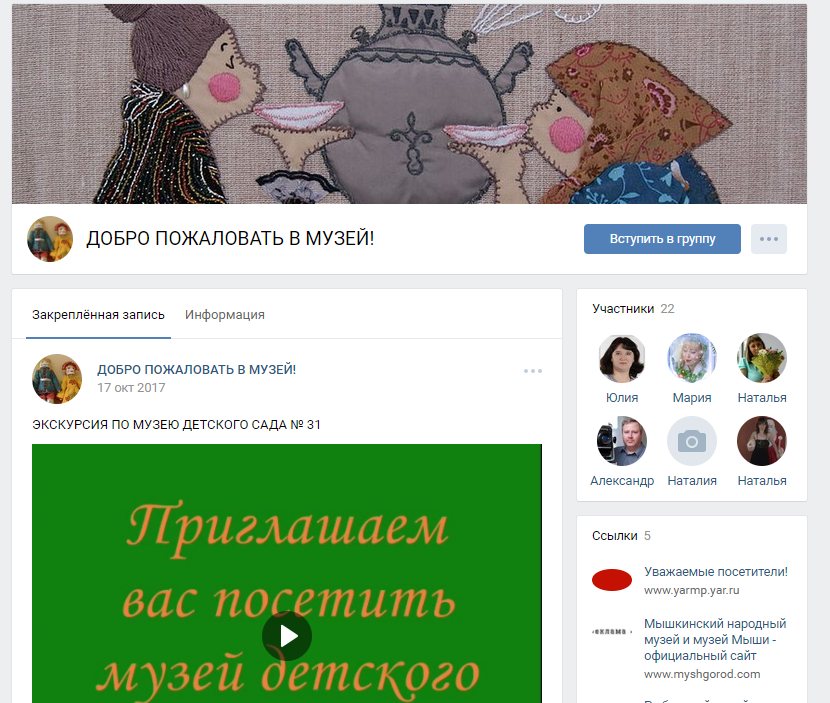 Формат информационного ресурса
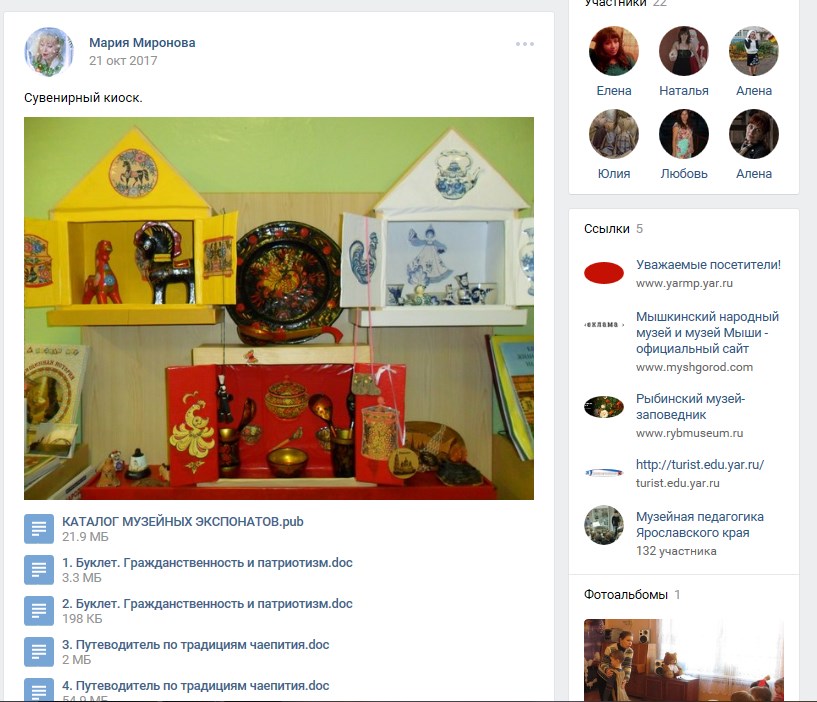 Формат информационного ресурса
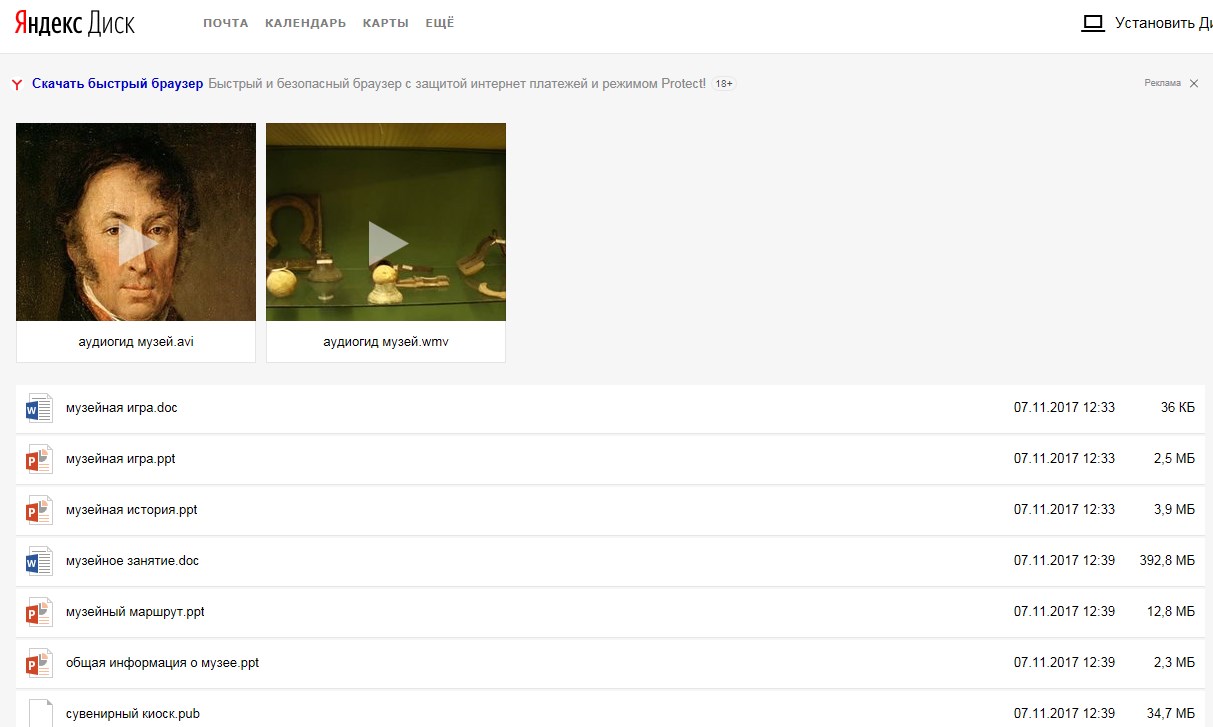 Содержание информационного ресурса
Рекомендуемая структура представления материалов на Информационном ресурсе :
«Общая информация о музее»
«Музейная история»
«Фотогаллерея»
«Музейный маршрут»
«Музейное занятие»
«Инновационные технологии в музее»
«Музейная игра»
«Музейная мастерская»
«Сувенирный киоск»
Содержание информационного ресурса
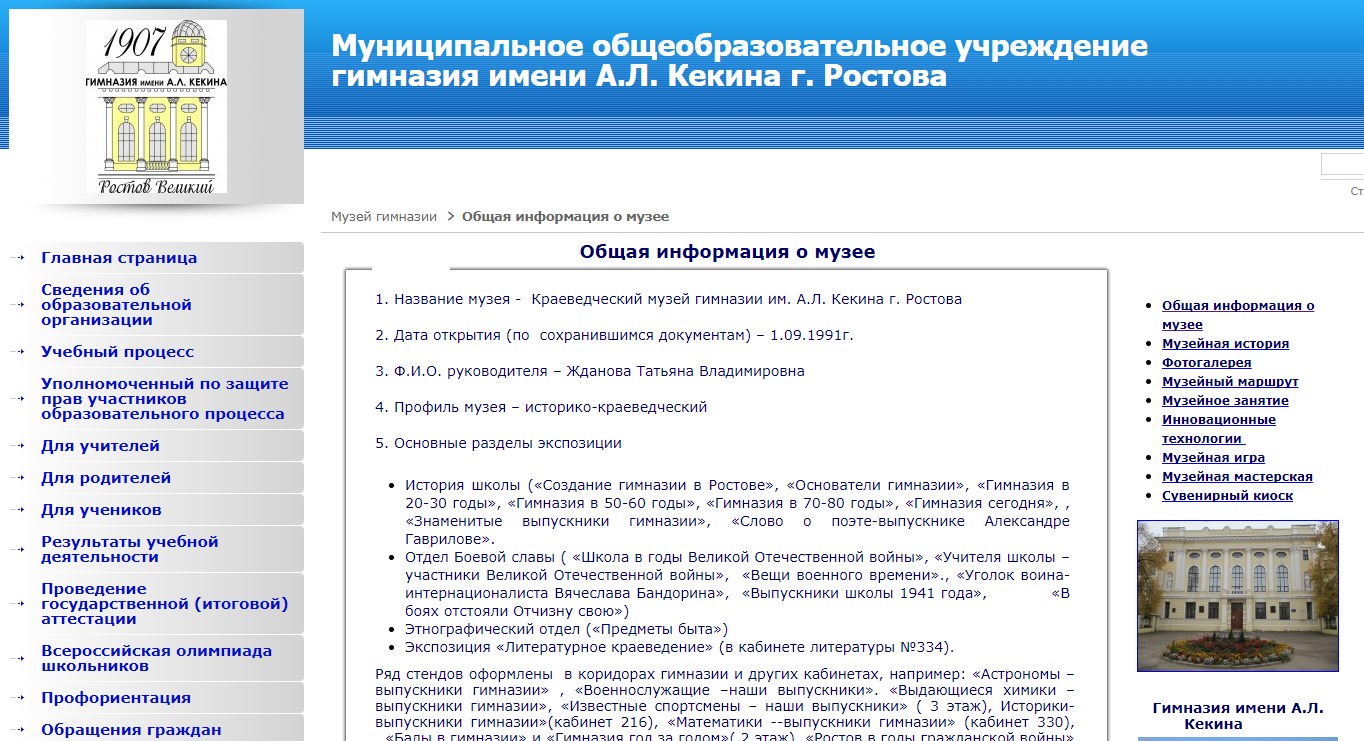 Содержание информационного ресурса
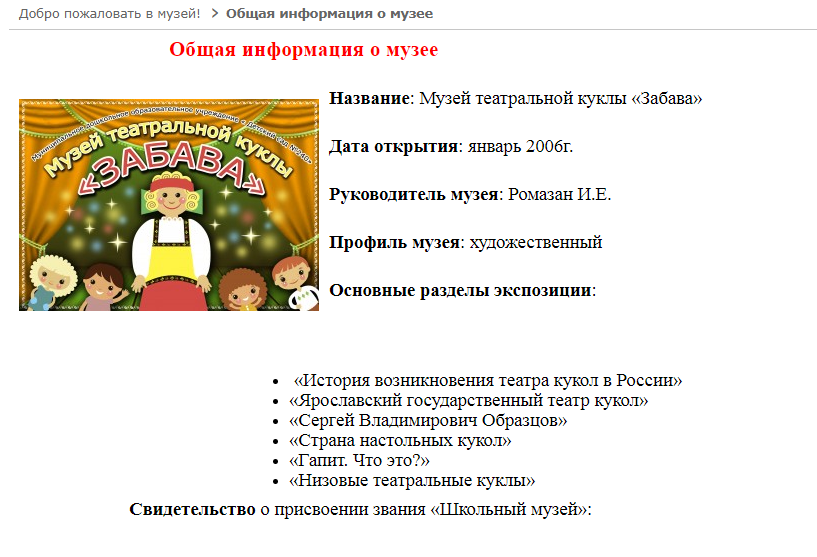 Содержание информационного ресурса
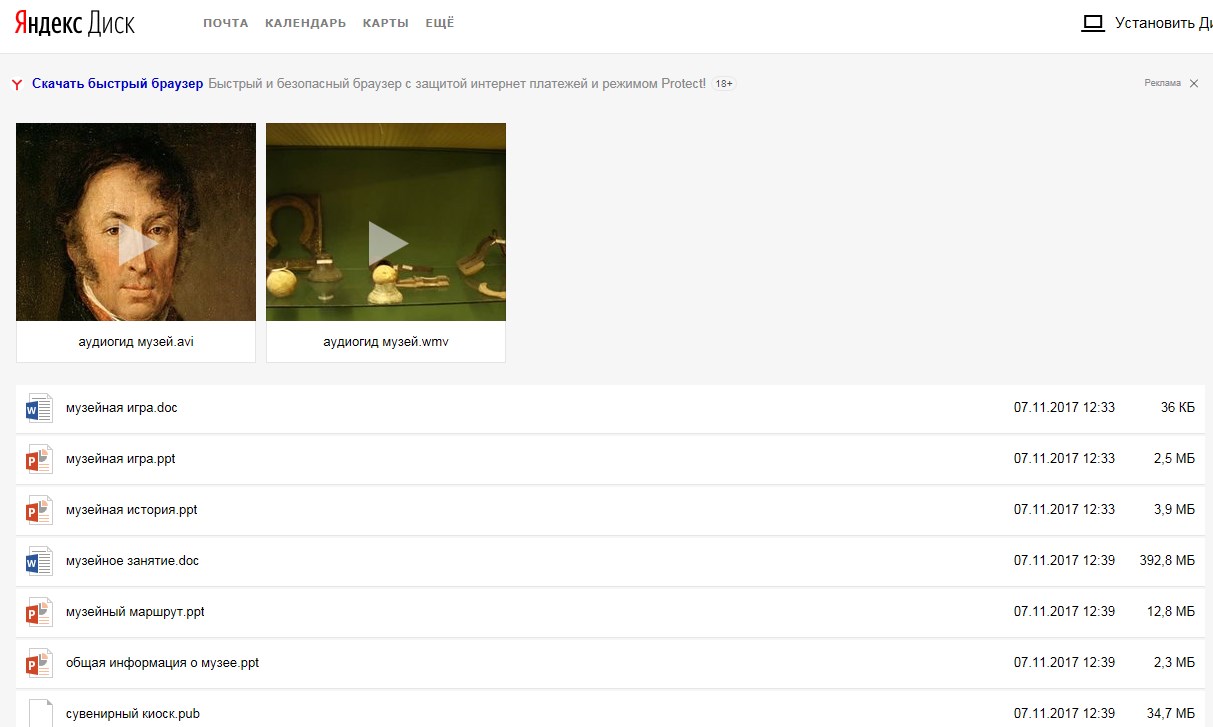 Содержание информационного ресурса
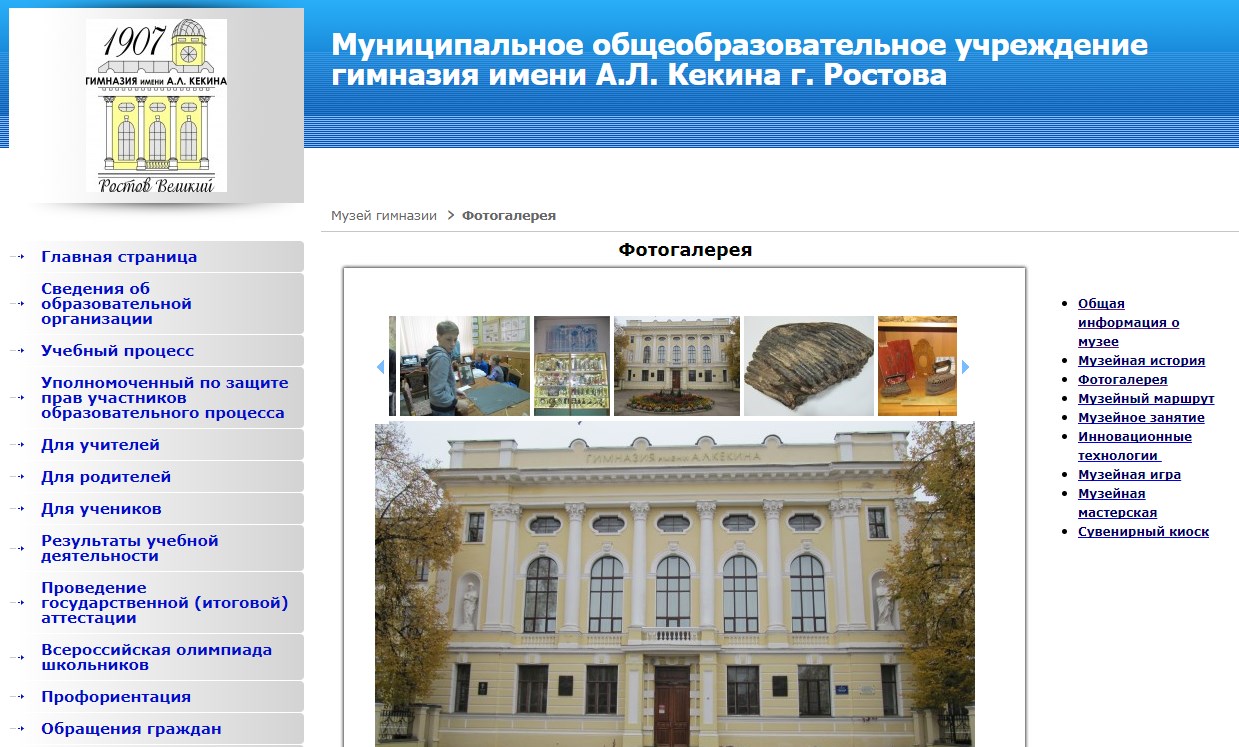 Содержание информационного ресурса
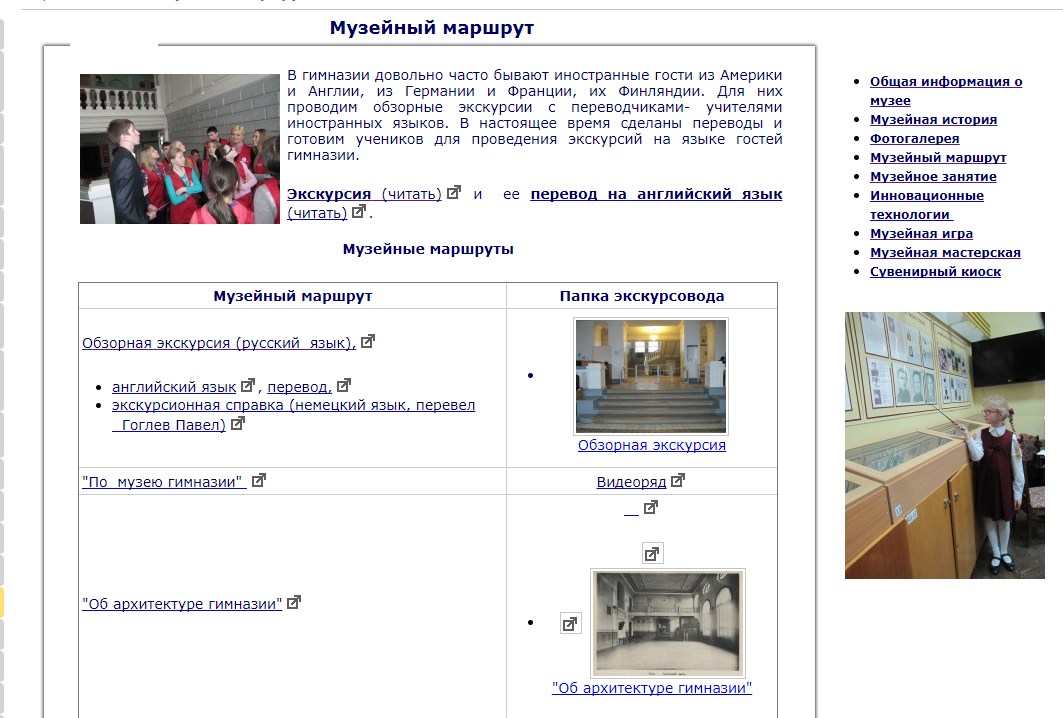 Навигация по информационному ресурсу
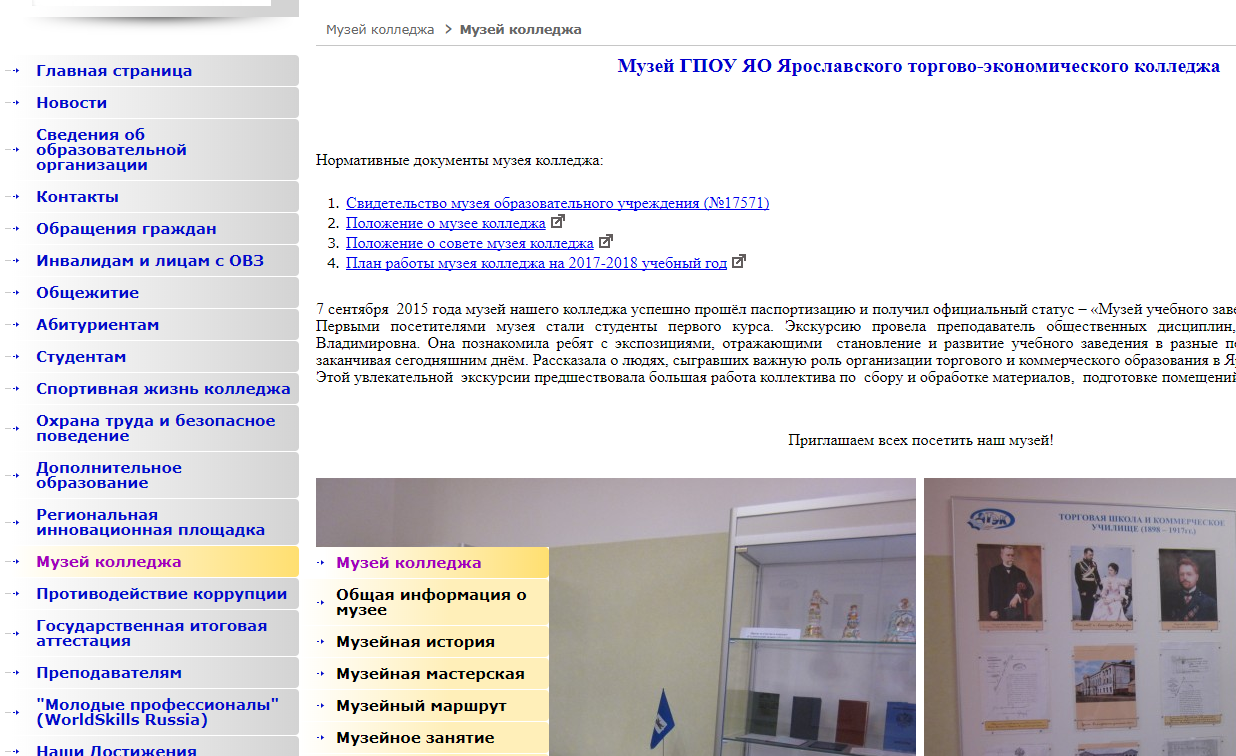 Навигация по информационному ресурсу
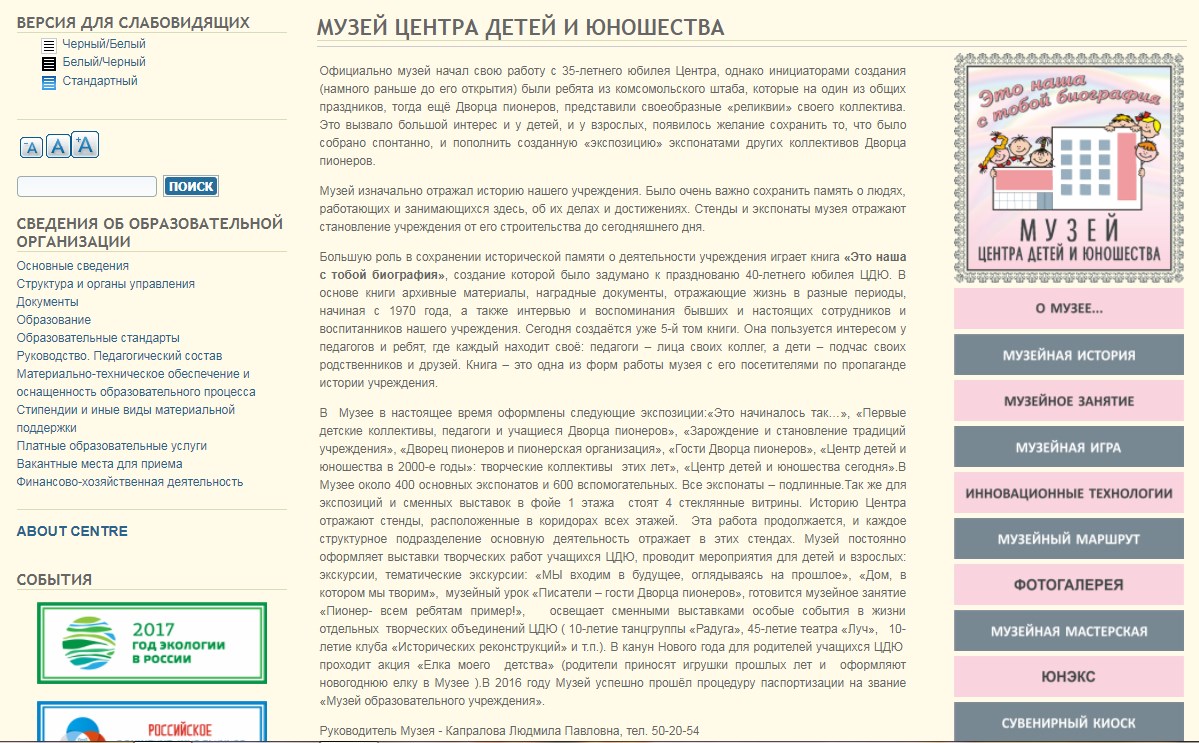 Навигация по информационному ресурсу
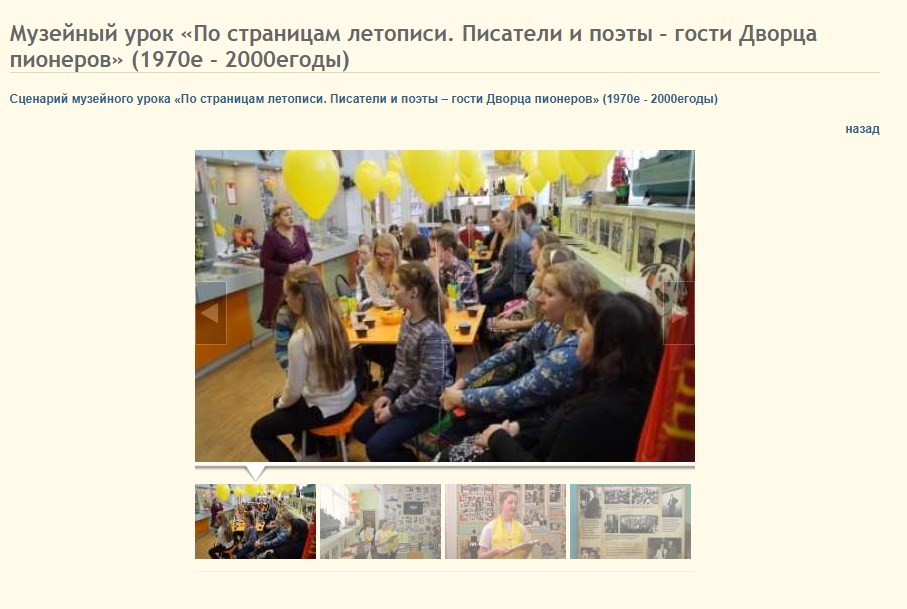 Навигация по информационному ресурсу
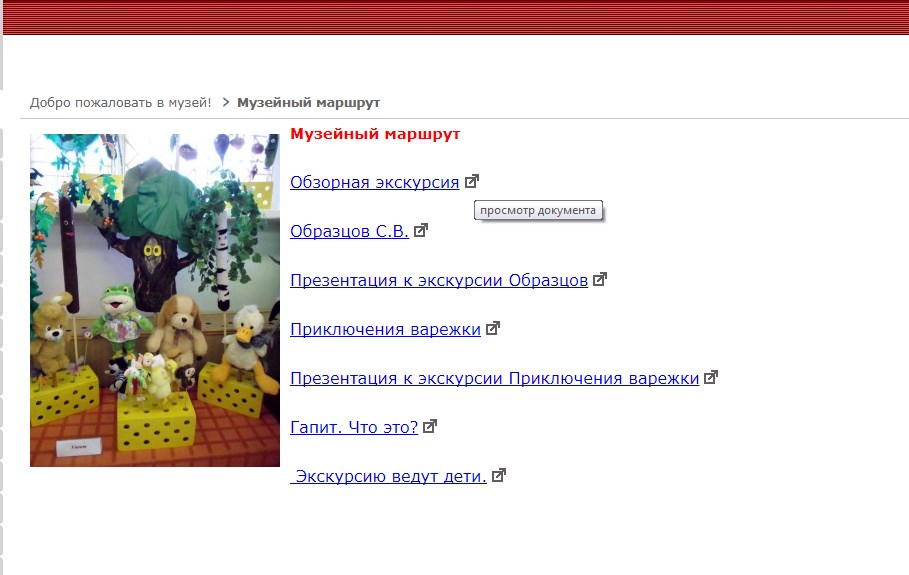 Навигация по информационному ресурсу
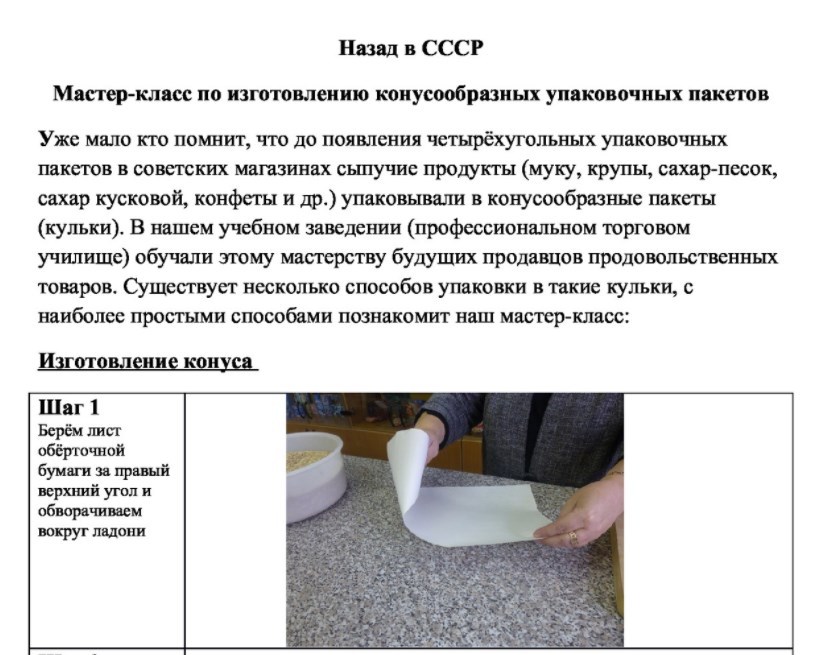 Музейная педагогика  Ярославского края
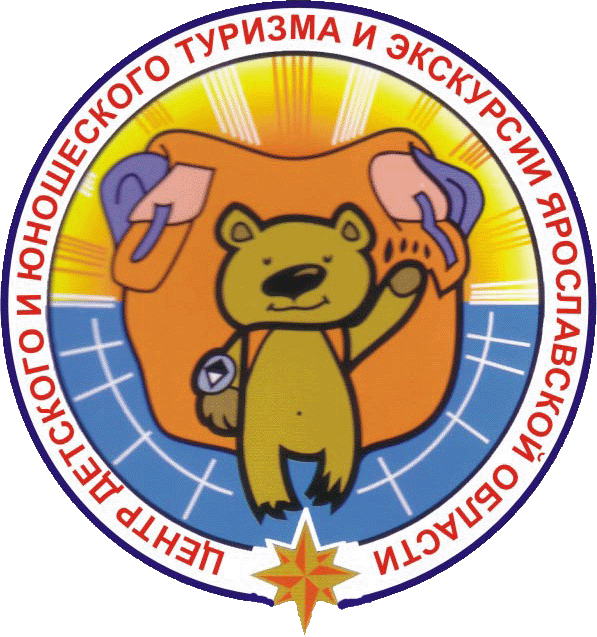 https://vk.com/muzobryar
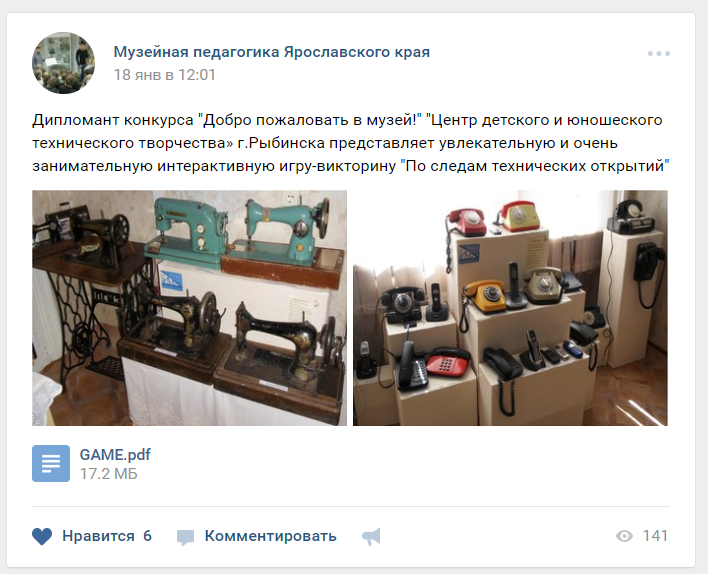 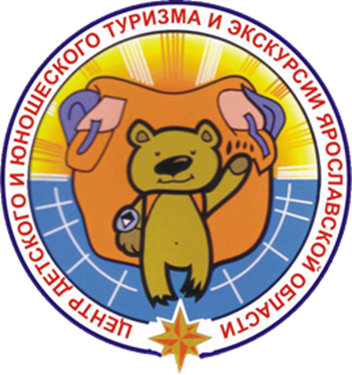 Благодарю за внимание!
Государственное образовательное учреждение  дополнительного образования Ярославской области
 «Центр детского и юношеского туризма и экскурсий»
Сайт: http://turist.edu.yar.ru
E-mail: cduturek@mail.ru
Тел. (4852) 24-07-69, 24-30-89